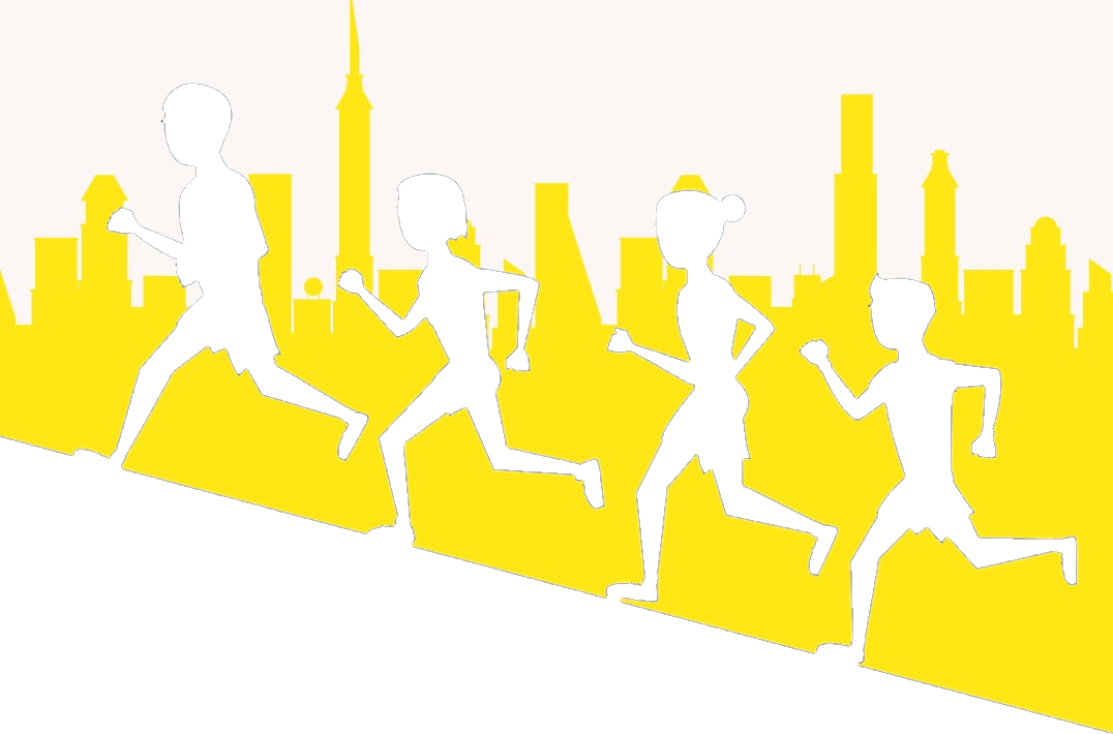 大阪マラソン２０２４
チャリティランナーとして
走ります！
ご協力お願いします！！
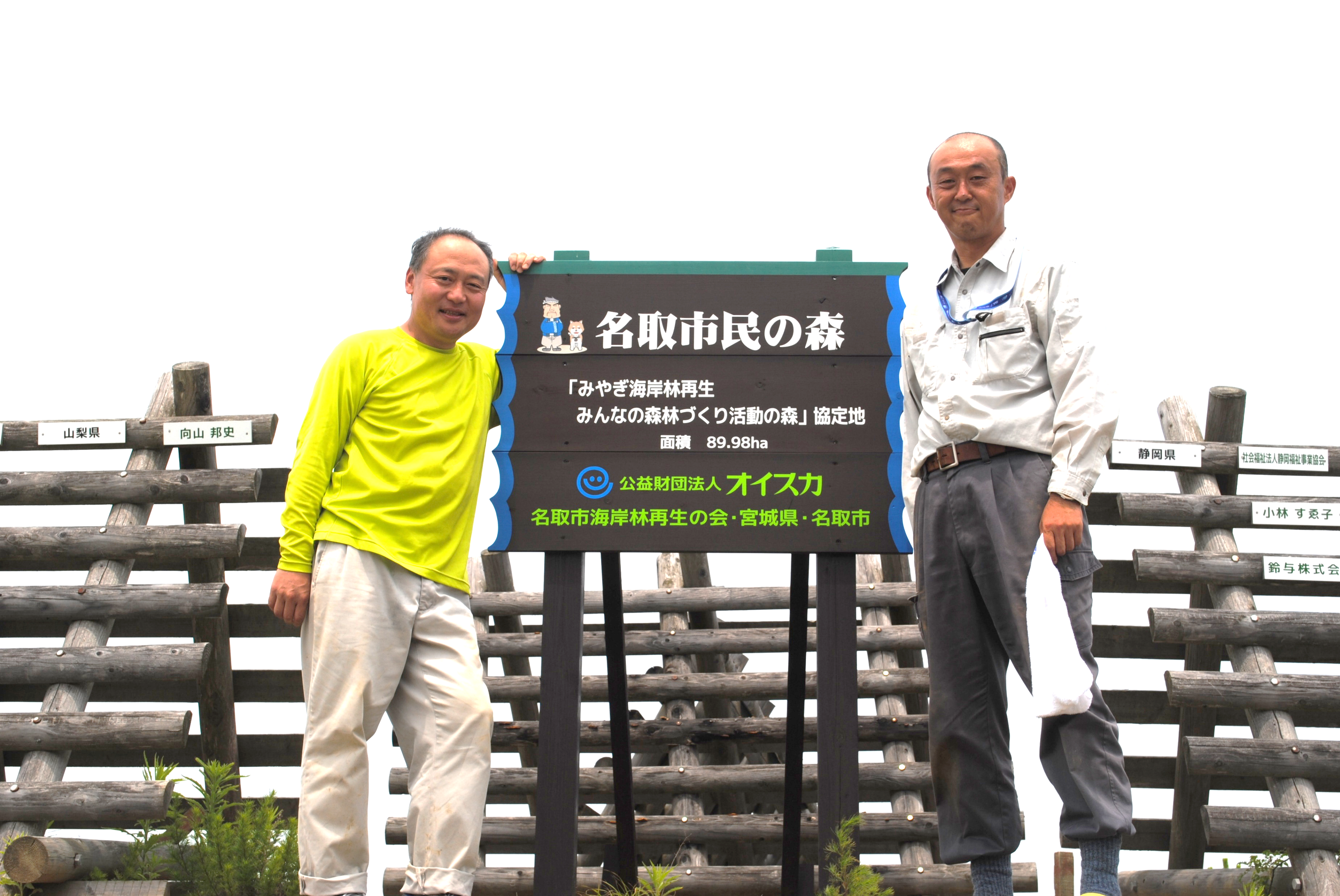 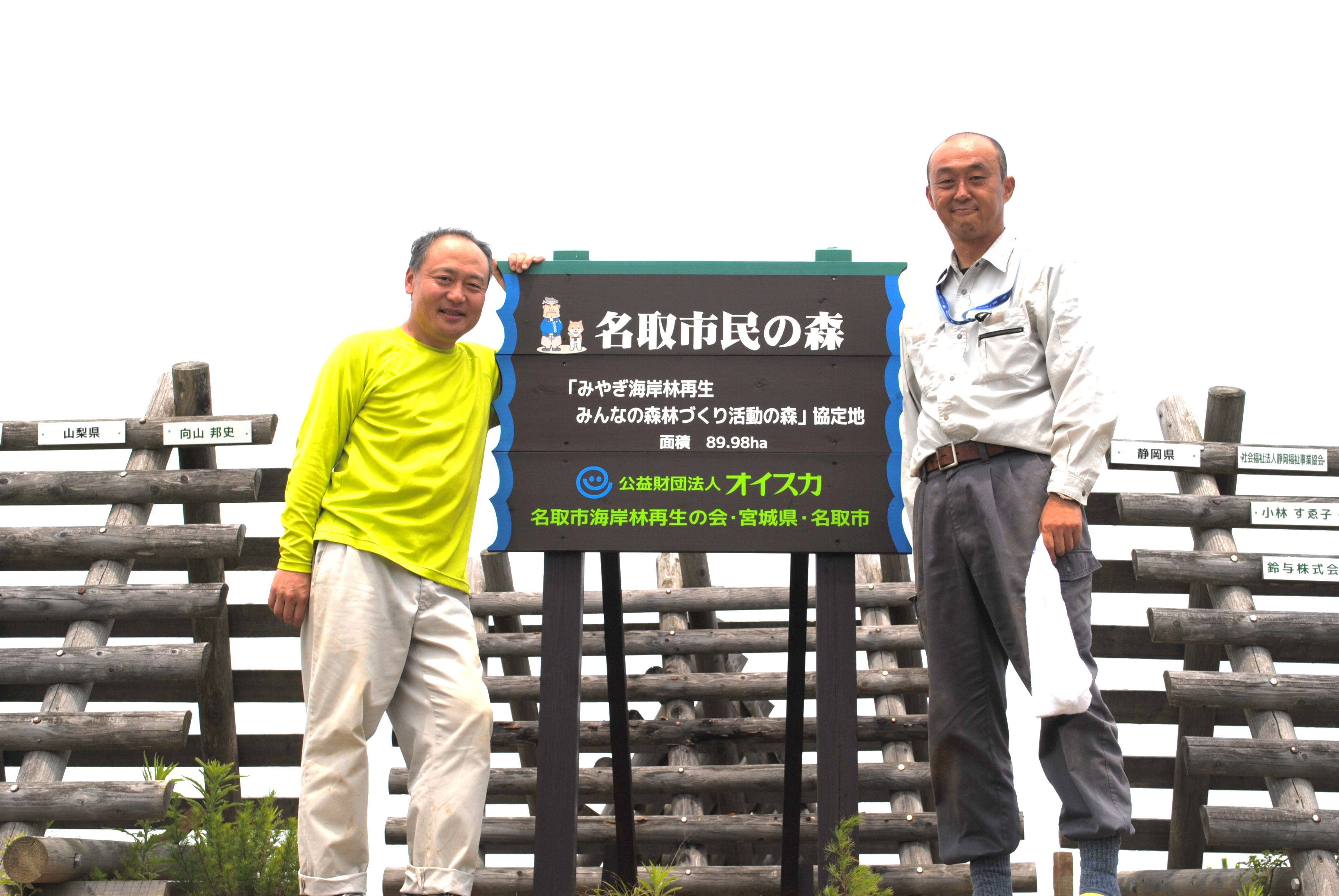 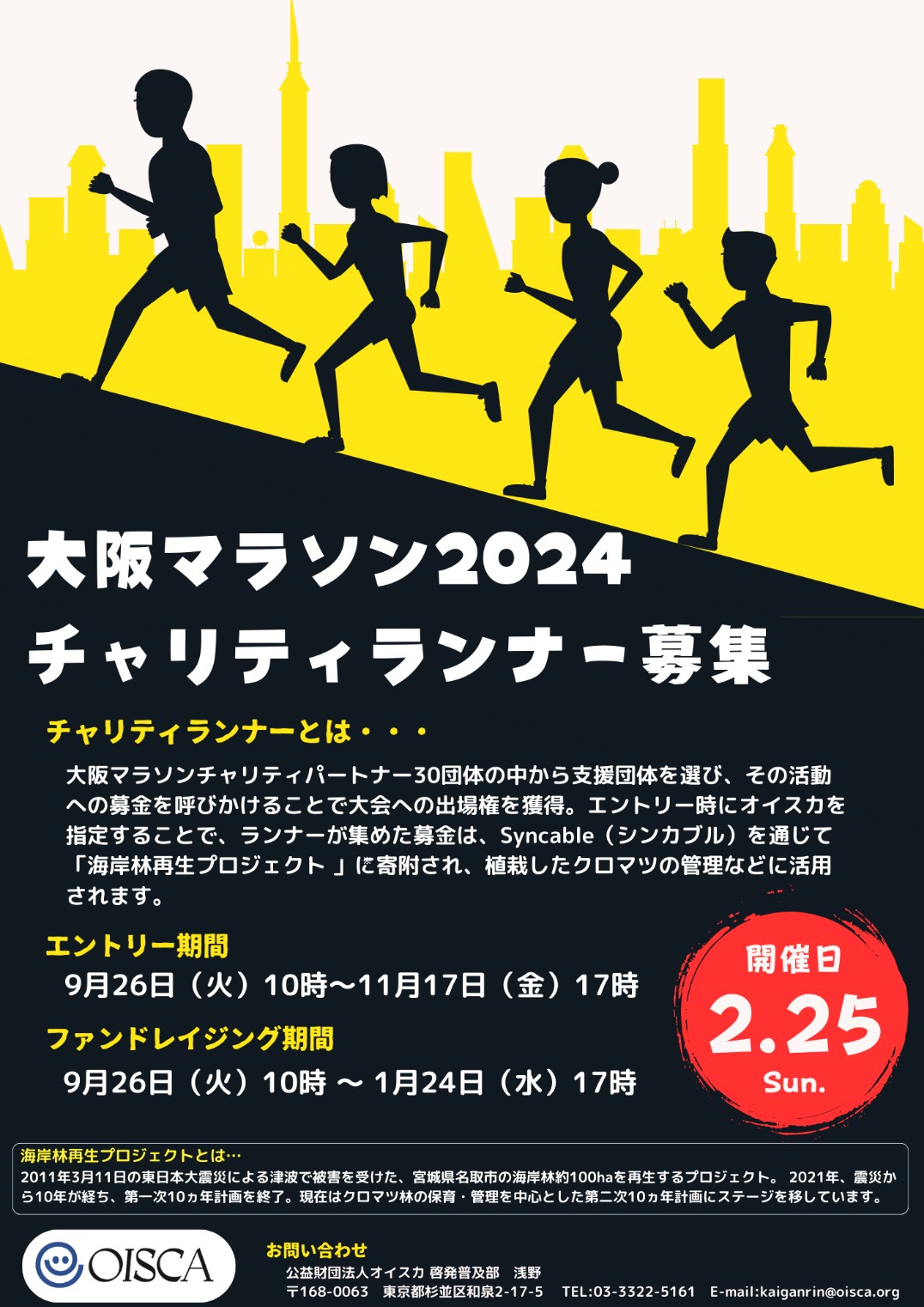 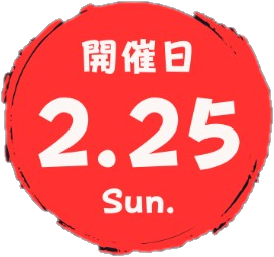 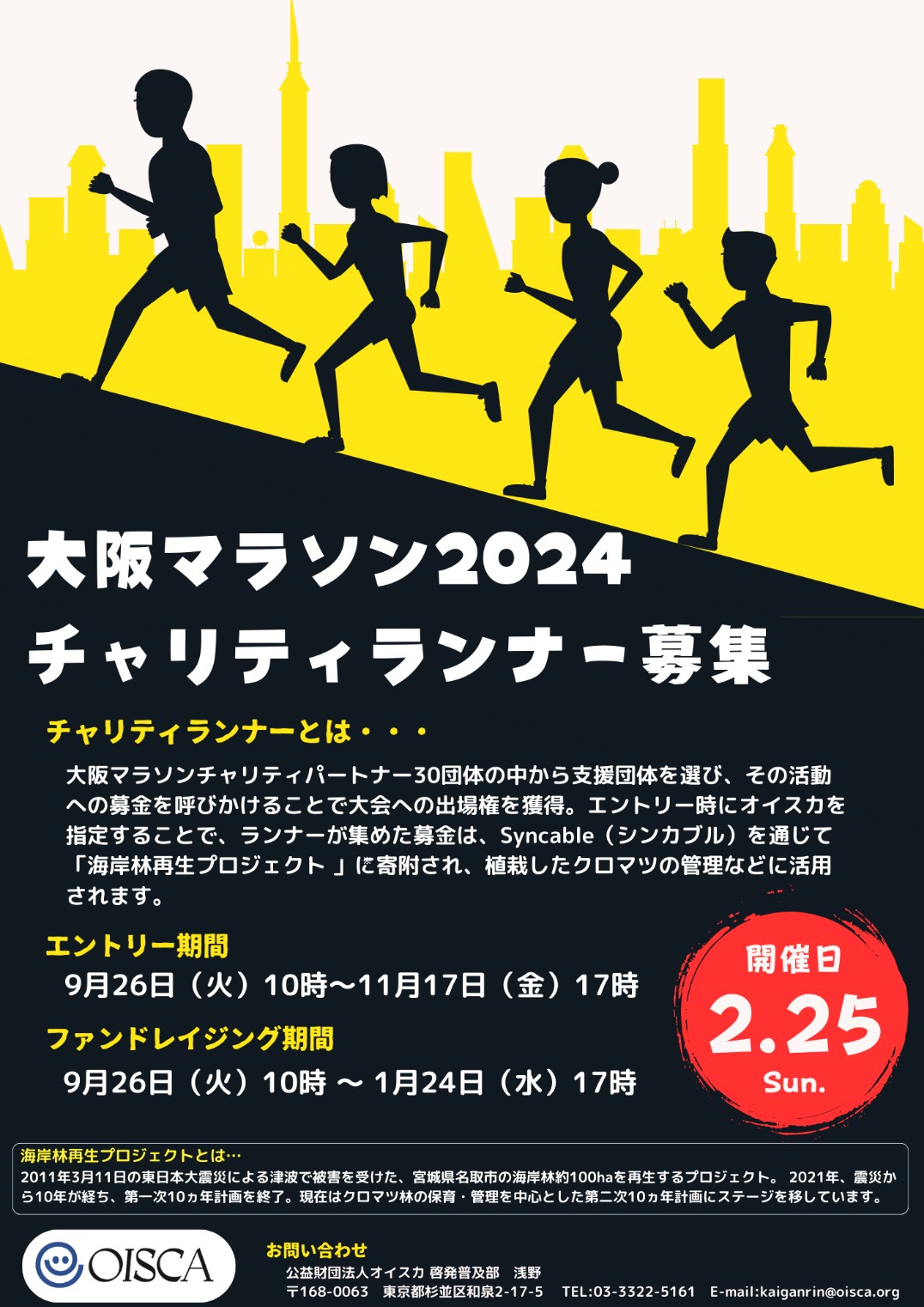 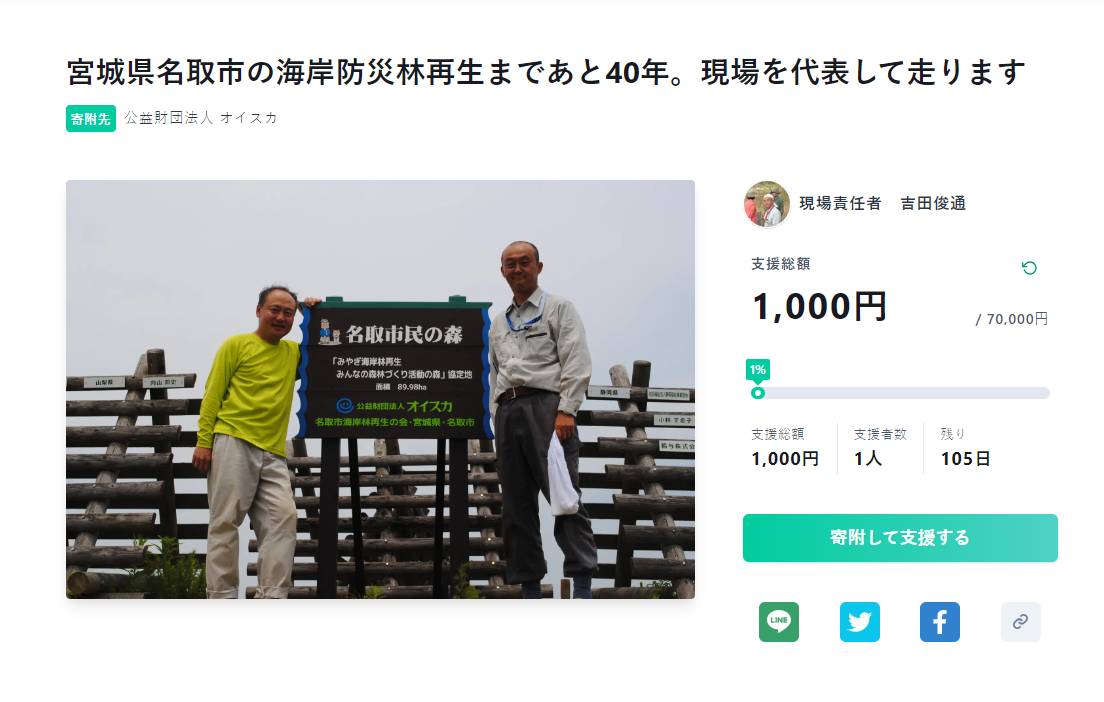 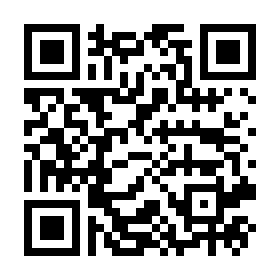 【現場責任者　吉田俊通】への応援はこちらから→
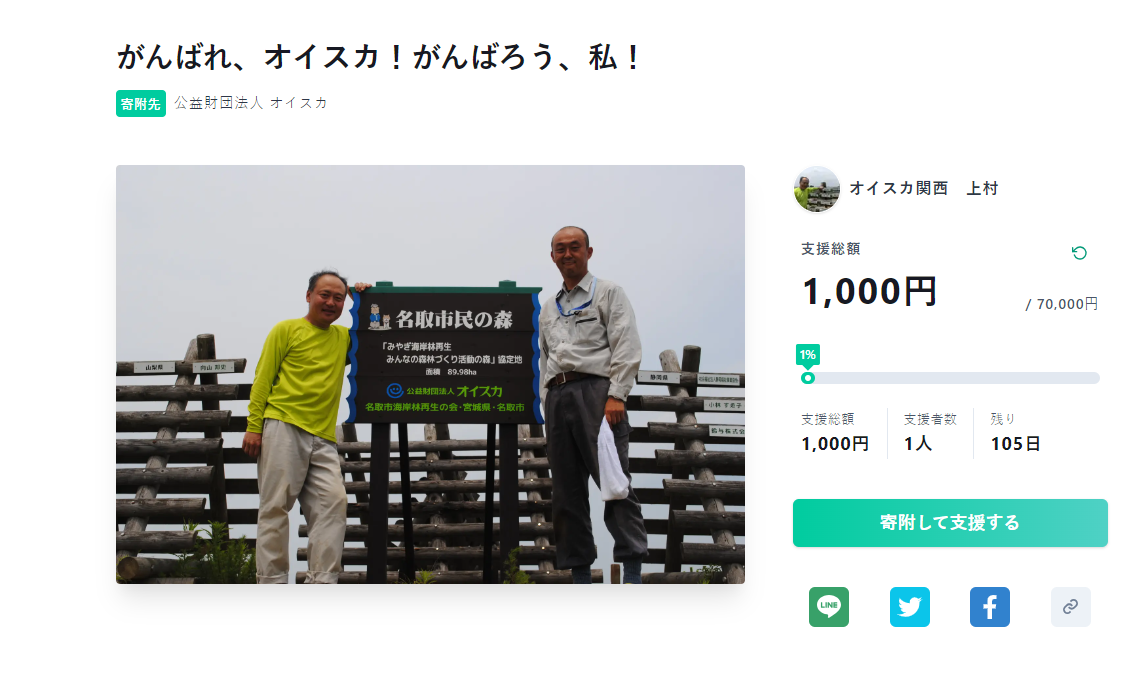 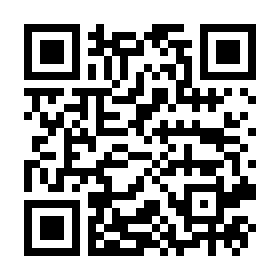 【オイスカ関西　上村】への応援はこちらから→